Polohování orotracheální kanyly
Ústav zdravotnických věd
Cíle a indikace
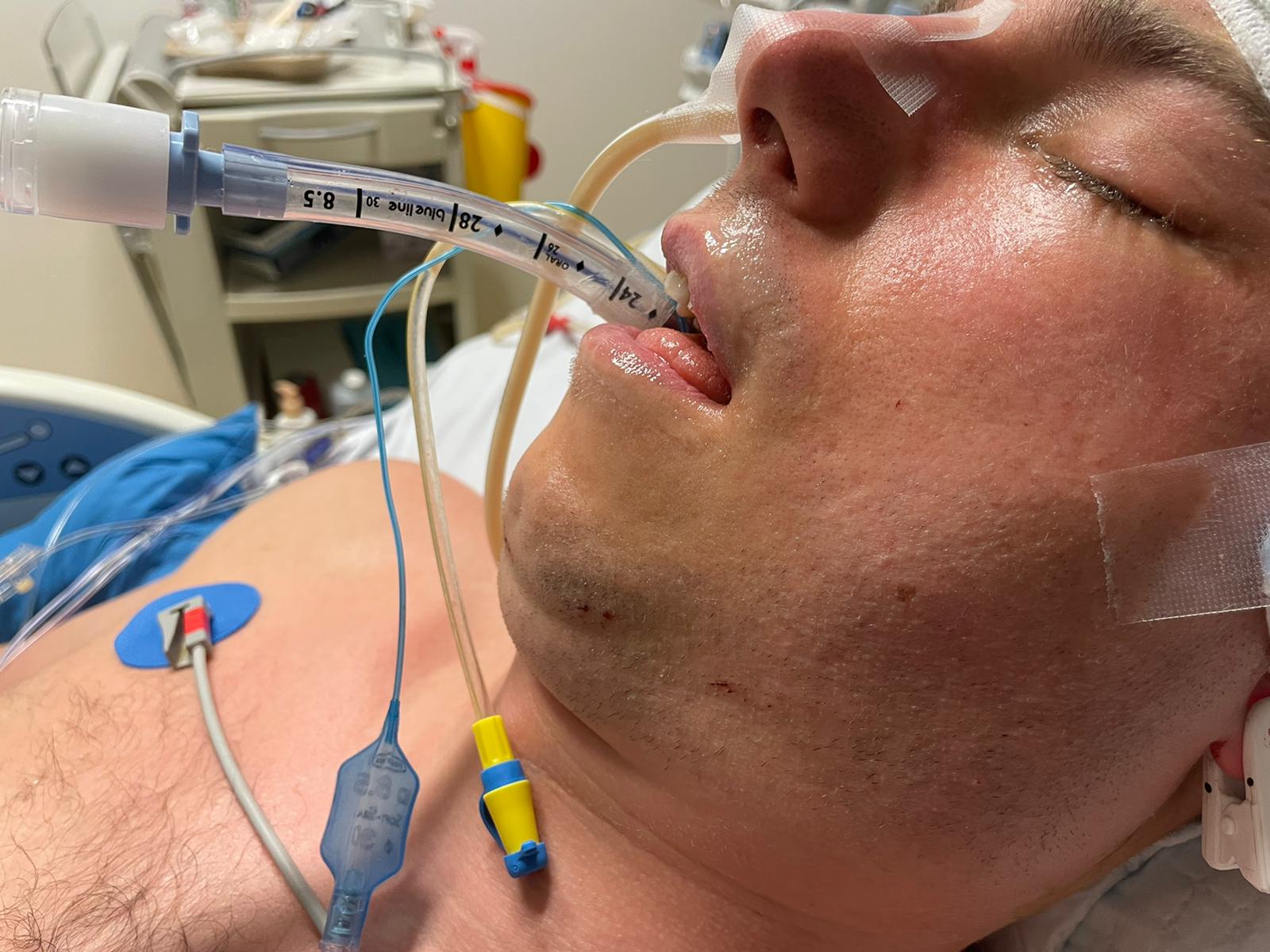 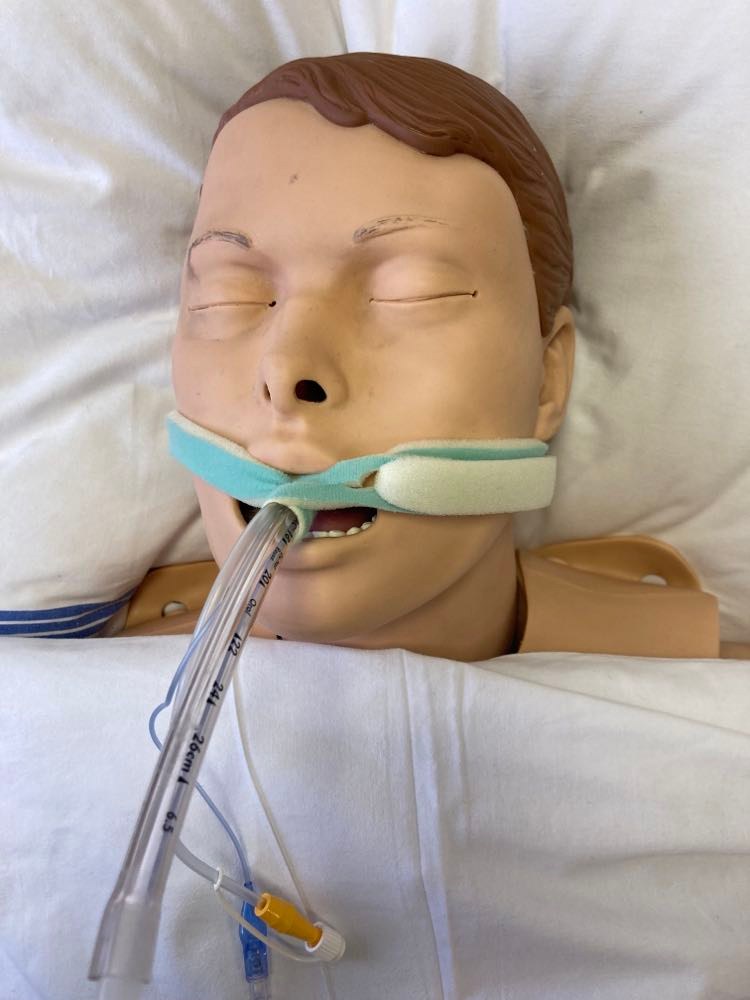 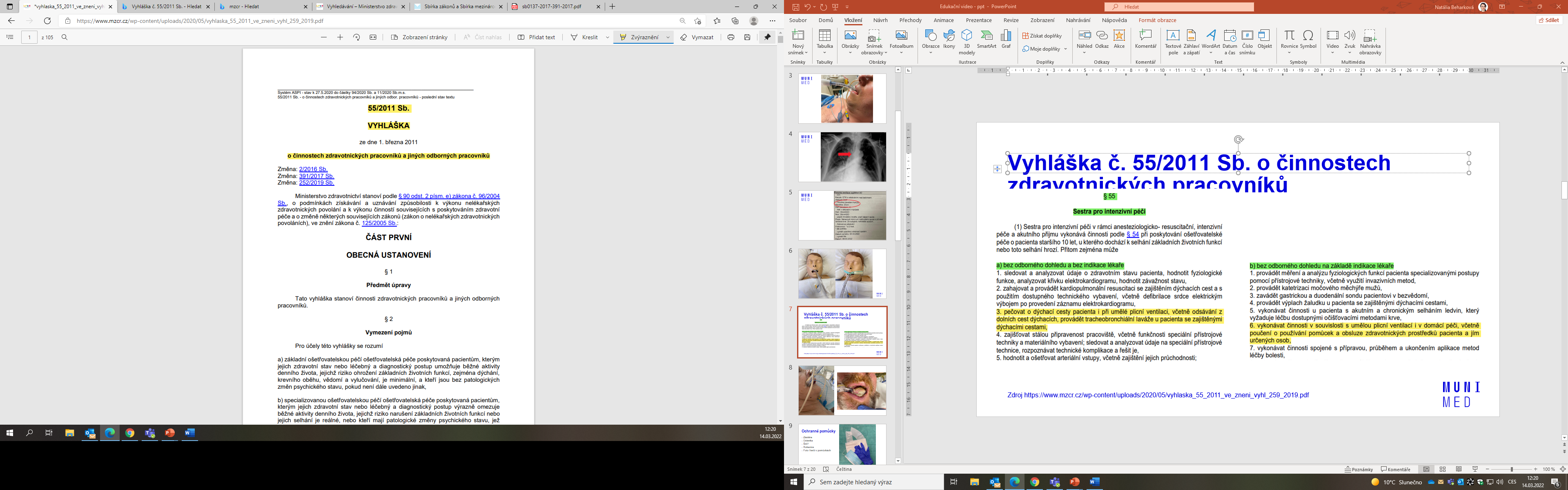 Kompetence
Zdroj: Vyhláška č. 55/2011 Sb. O činnostech zdravotnických pracovníků a jiných odborných pracovníků, MZ ČR  
          https://www.mzcr.cz/wp-content/uploads/2020/05/vyhlaska_55_2011_ve_zneni_vyhl_259_2019.pdf
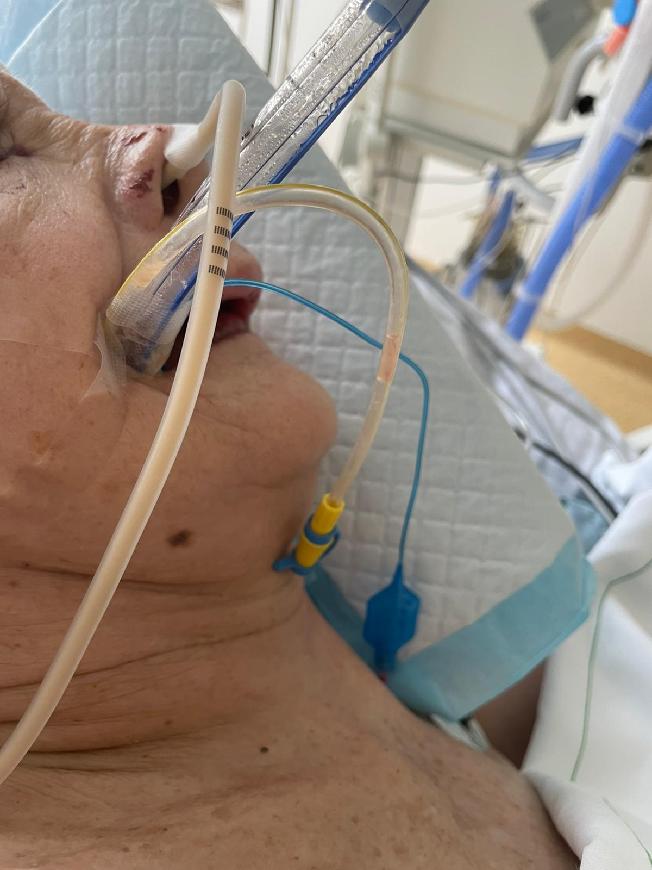 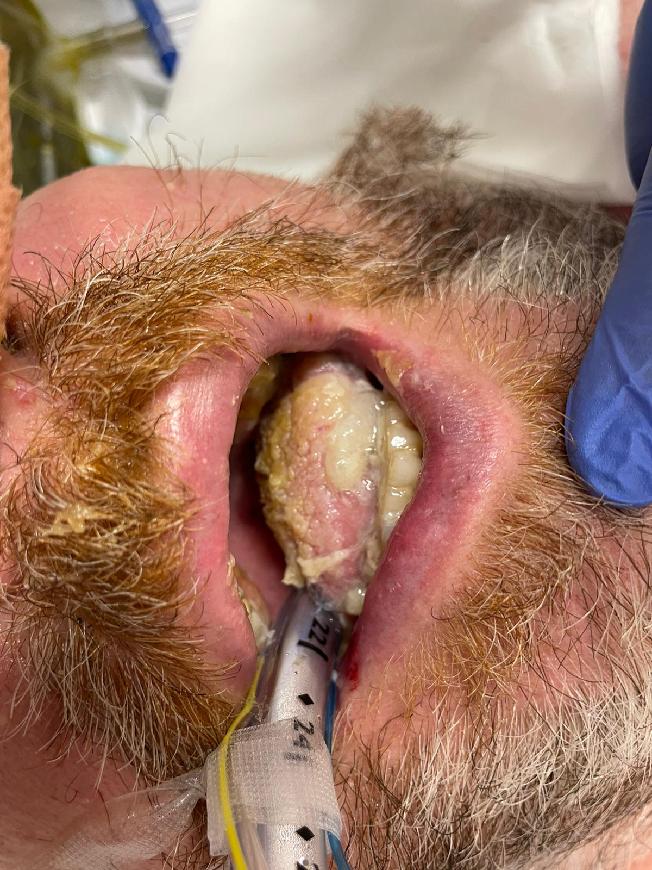 Osobní ochranné pracovní prostředky (OOPP)
rukavice
zástěra
ústenka
brýle/štít

dezinfekční přípravek na ruce
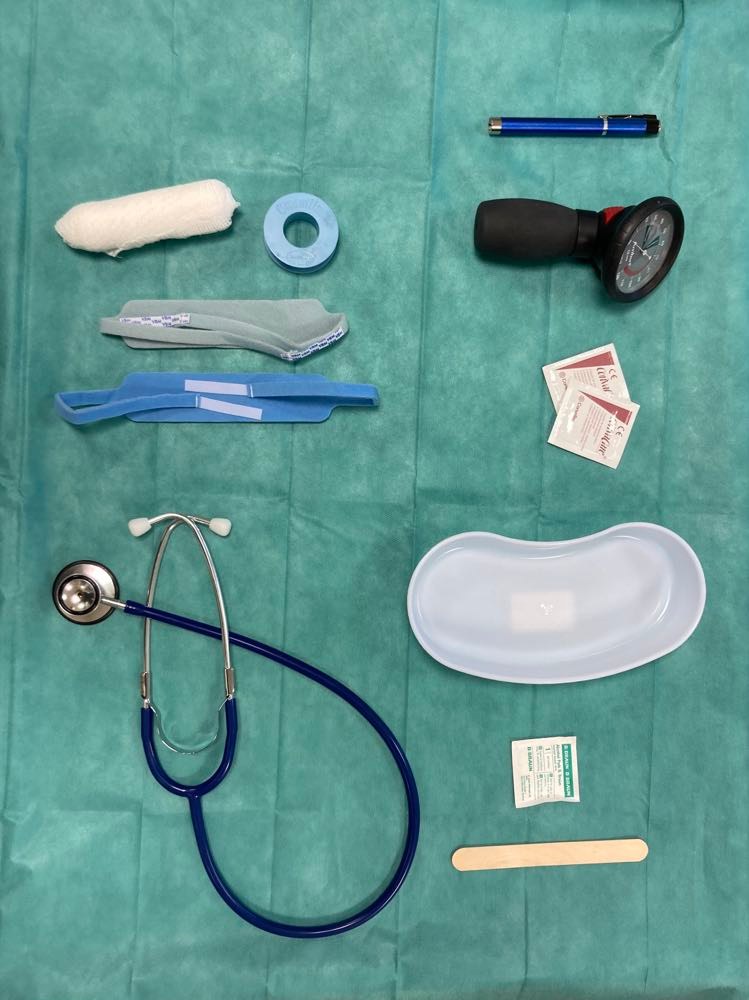 Pomůcky
fonendoskop
manometr
baterka
ústní lopatka
emitní miska
nová fixace
přípravek k odstranění stávající fixace či odmaštění kůže
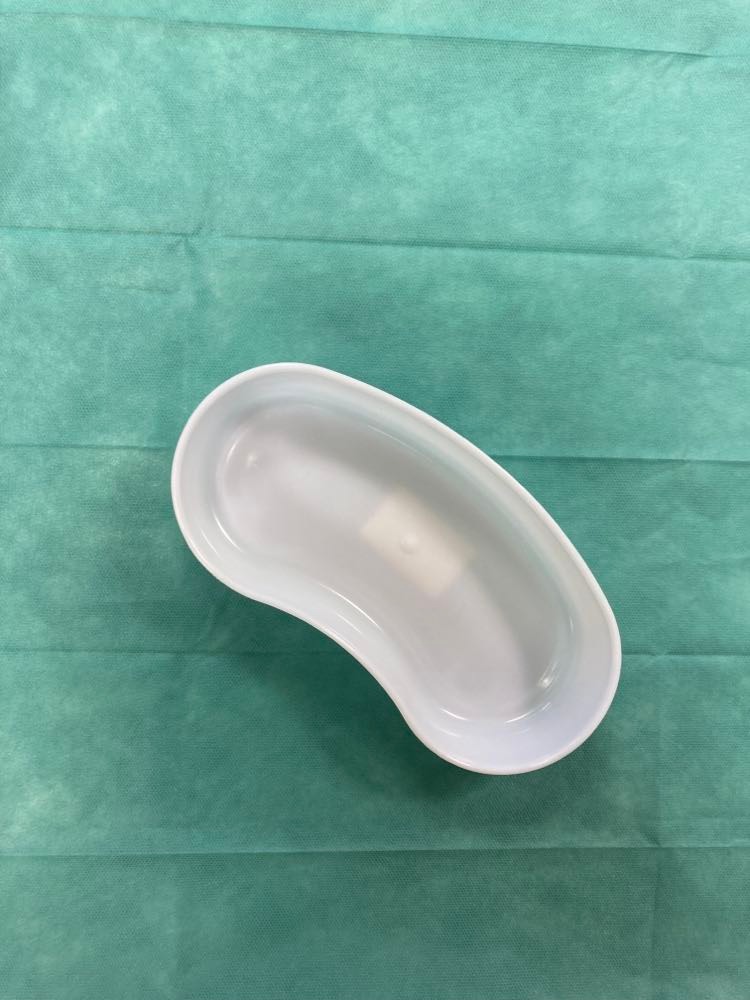 Materiál k odstranění stávající fixace či odmaštění kůže
Emitní miska
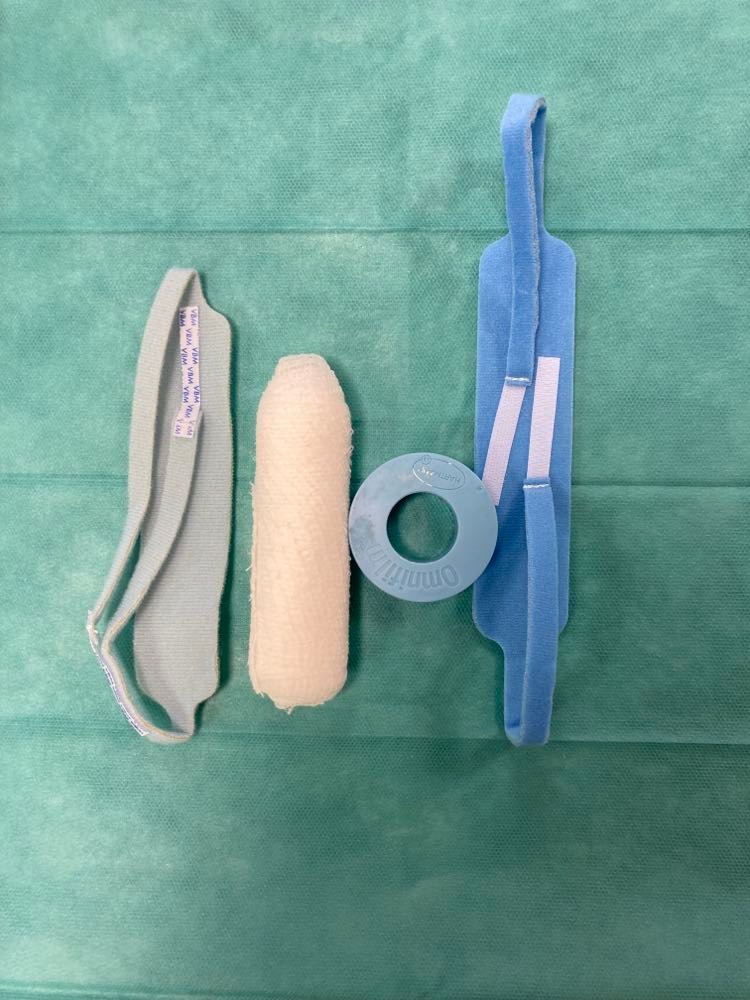 Nová fixace
Ústní lopatka
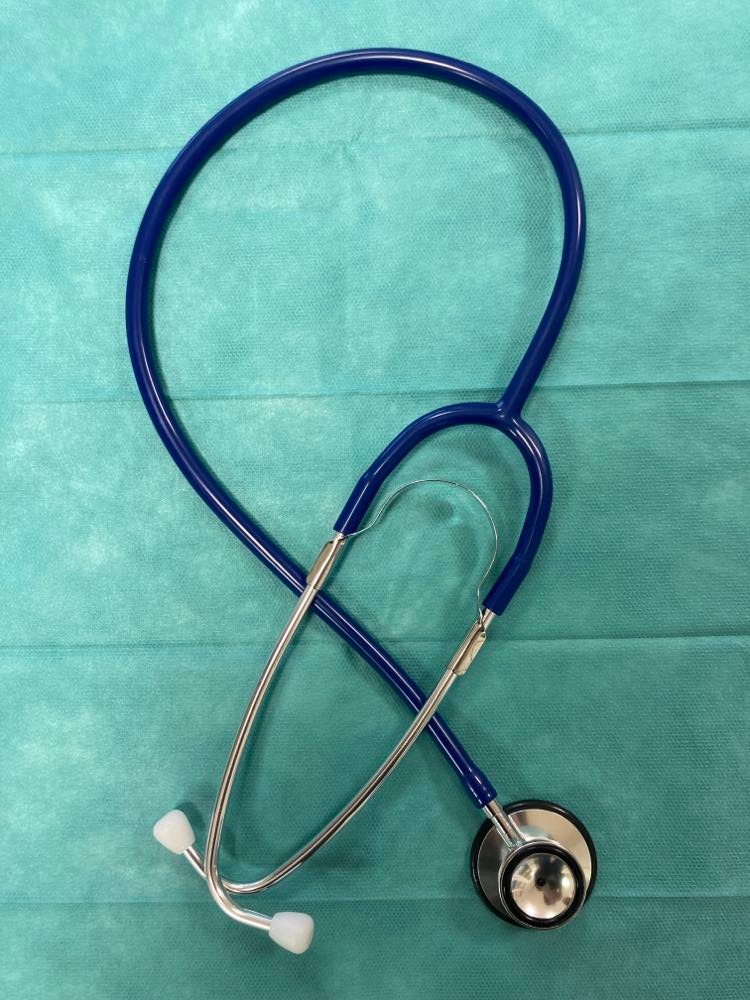 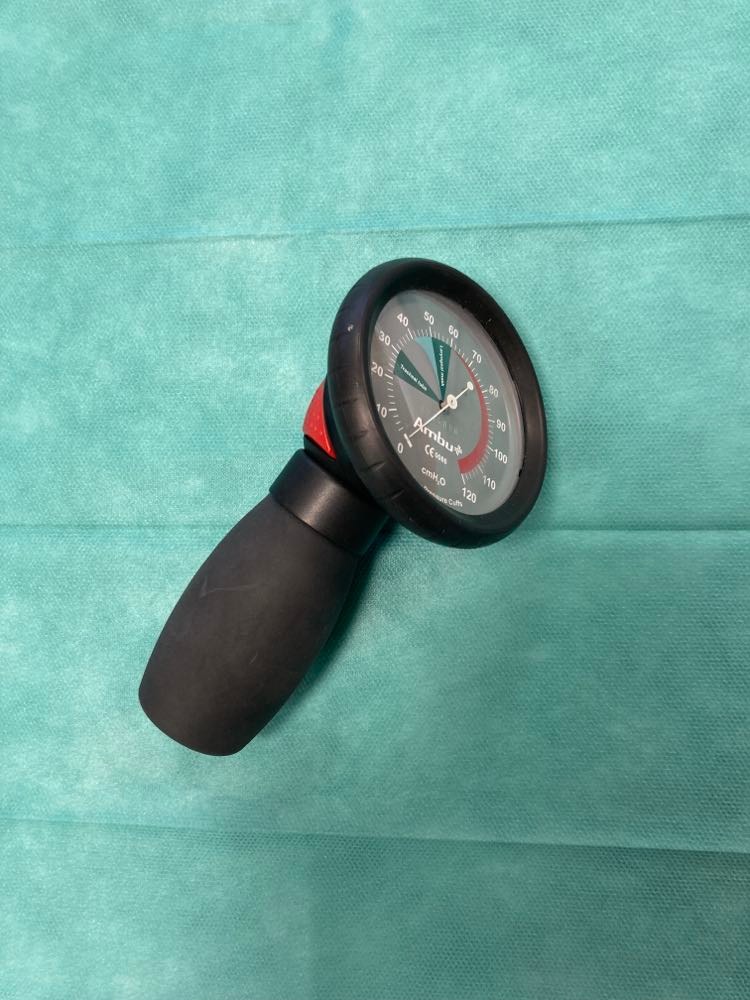 Manometr
Fonendoskop
Tlak v obturačním balonku
20-25 mm Hg nebo 
 22-32 cm H2O
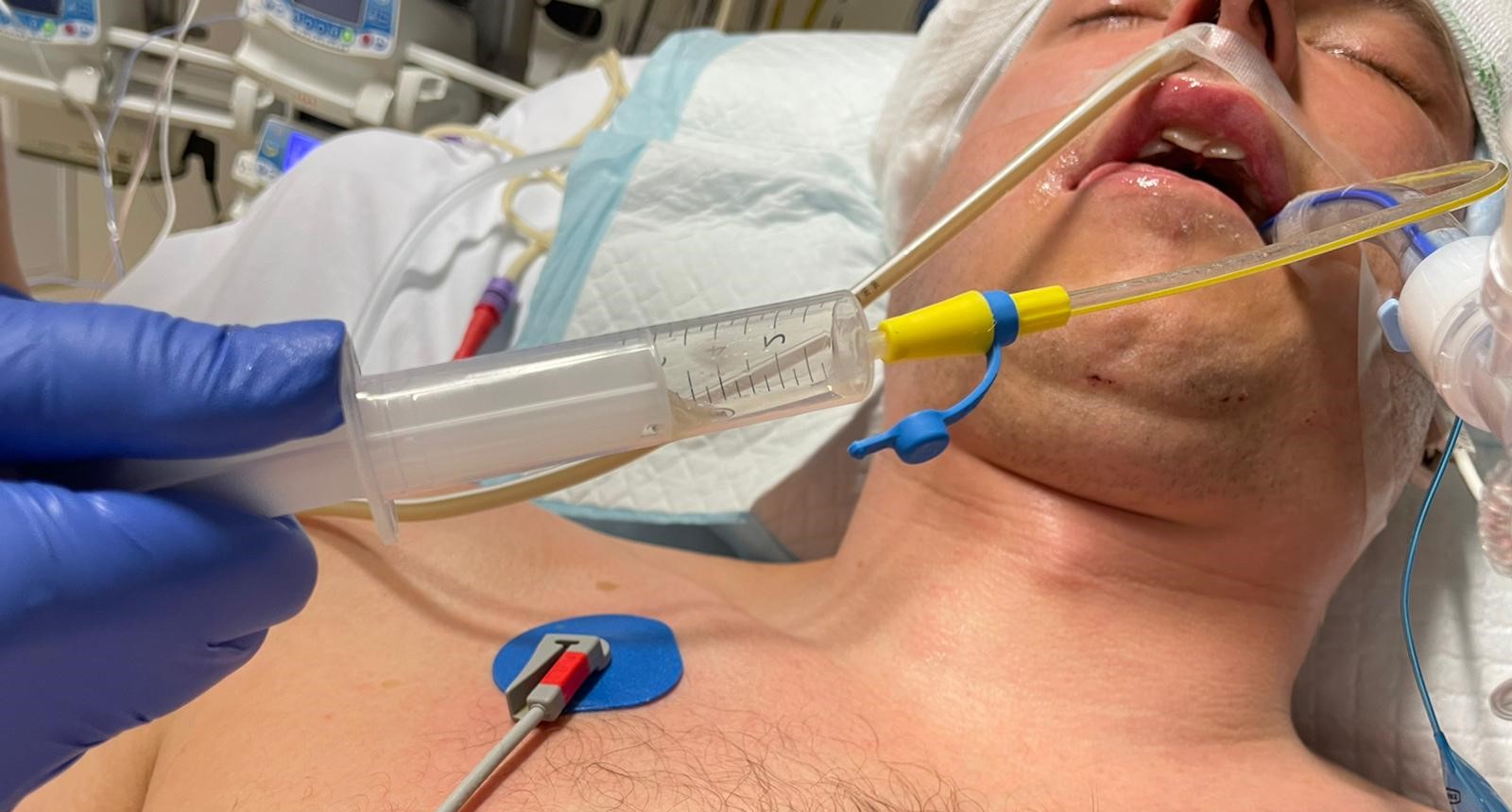 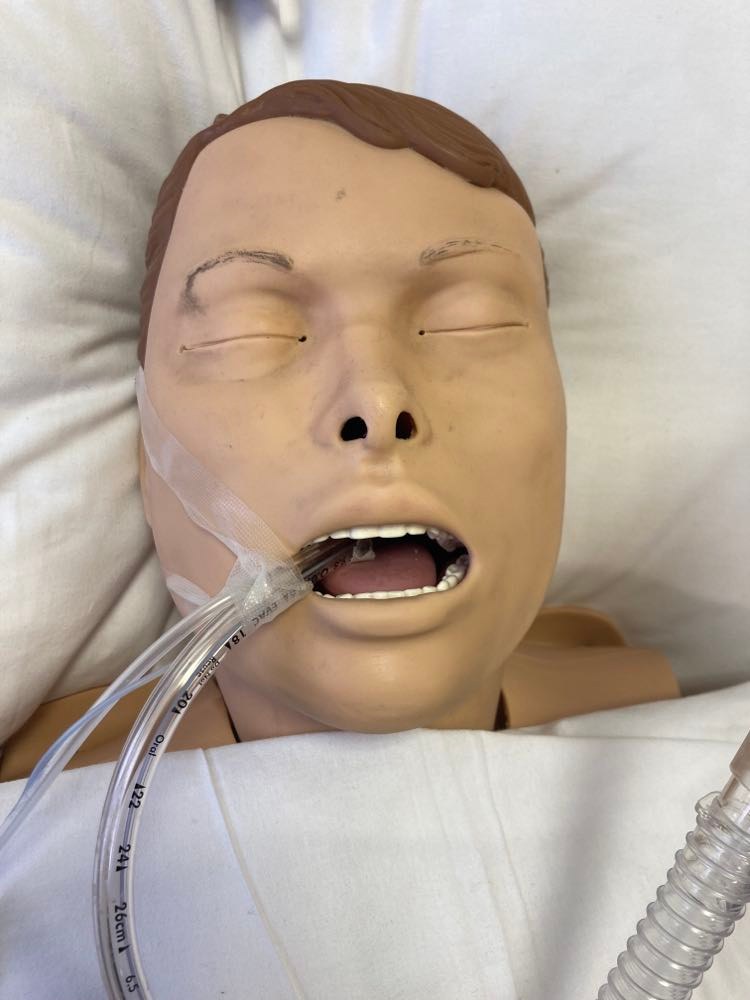 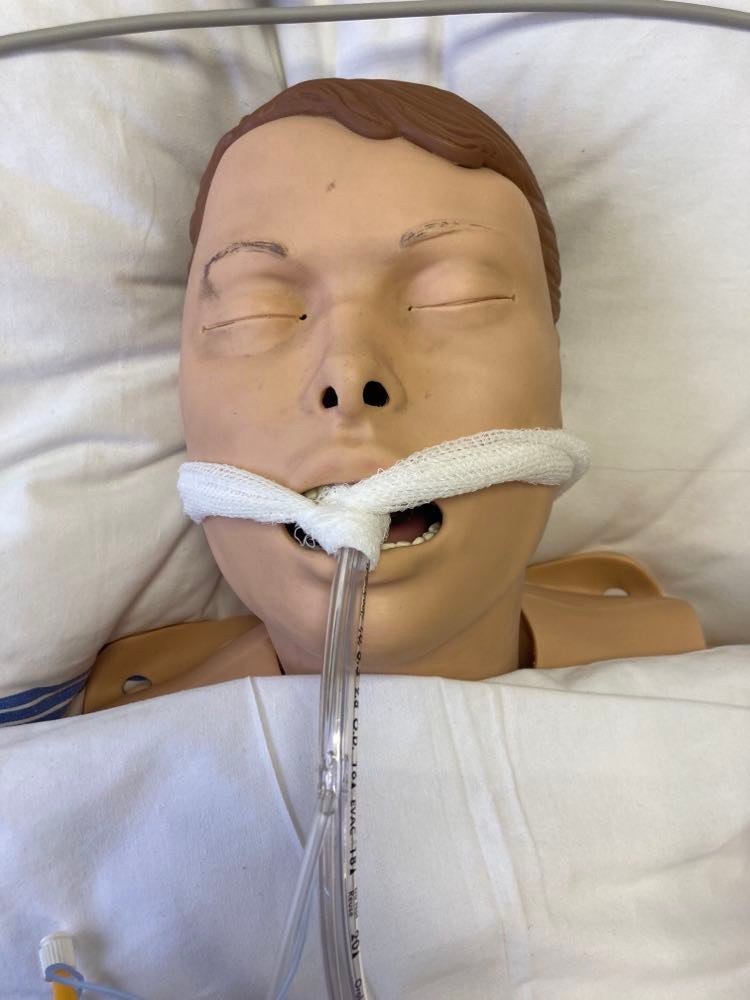 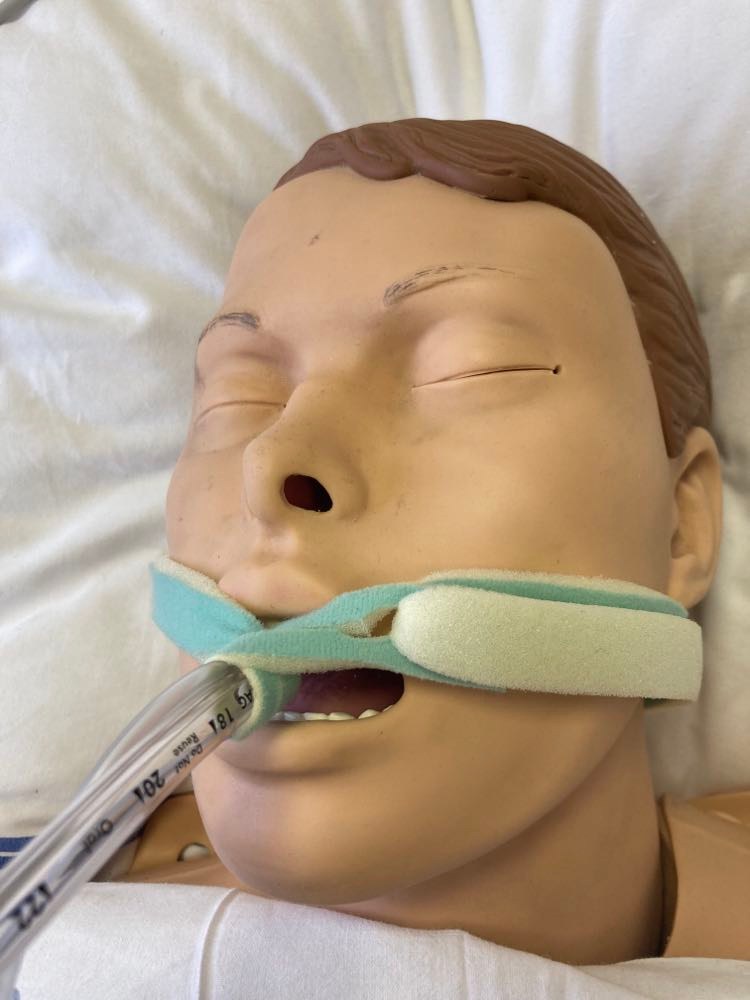 Komplikace
Video připravili a zpracovali studenti 1. ročníku navazujícího magisterského studia na LF MU studijní program – Intenzivní péče v rámci předmětu Edukace v práci sestry v intenzivní péči – cvičeníBc. Bukvová Pavla, Bc. Blažková Lucie, Bc. Dufková Kamila, Bc. Hejníková Lucie, Bc. Lauterkrancová Veronika, Bc. Synková Lucie
Odborná konzultace
PhDr. Beharková Natália Ph.D., Mgr. Mica Patrik, DiS., Mgr. Pešáková Edita, DiS.
Fotodokumentace
Archiv autorů videa a Mgr. Mica Patrik, DiS.
Ústav zdravotnických vědLékařská fakultaMasarykova univerzita
2022